bovengemeentelijke taskforce extra capaciteitsmiddelen secundair Onderwijs 2021
Commissie 15/10/2020
Gemeentehuis Sint-Pieters-Leeuw
Onderwijszone Halle
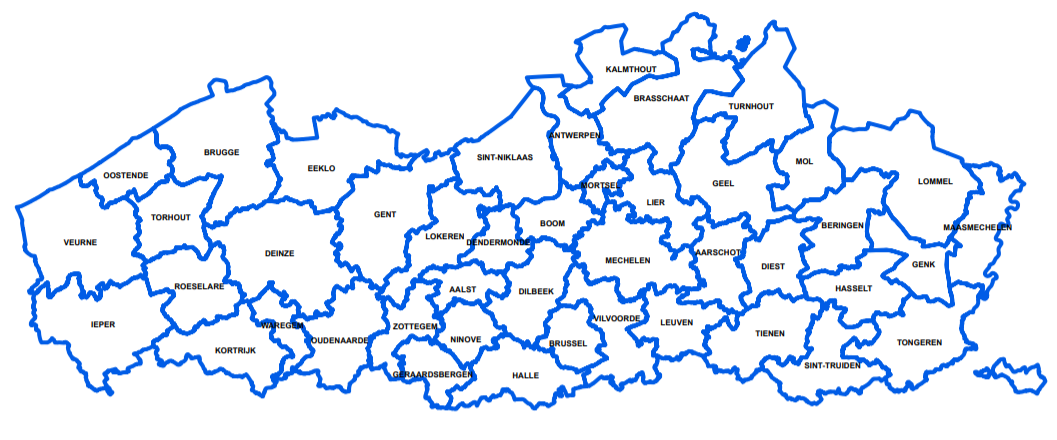 Beersel					Drogenbos					Gooik					Halle					Herne					Lennik					Linkebeek					Pepingen					Sint-Genesius-Rode					Sint-Pieters-Leeuw
Capaciteitsmiddelen
Onderwijszone Halle ontvangt van de Vlaamse regering€ 1,5 miljoen middelen om de capaciteit uit te breiden in het secundair onderwijs.  
Sint-Pieters-Leeuw aangesteld als bovengemeentelijke coördinator.
Afsprakenkader
Selectiecriteria om ingediende capaciteitsprojecten te beoordelen.
Eerste en belangrijkste criterium = aantal gecreëerde plaatsen en de dwingende nood aan extra schoolcapaciteit
Dwingende nood  is o.a. 
	-  analyse van de capaciteitsnoden i.f.v. 	de locatie van de uitbreiding
 	- aanhoudende stijging van het aantal 	leerlingen gedurende de laatste jaren	- het niet beschikken over een secundaire 	school
Schoolpendel
Situatie voor schooljaar 2016-2017
Prognose voor 2024-2025
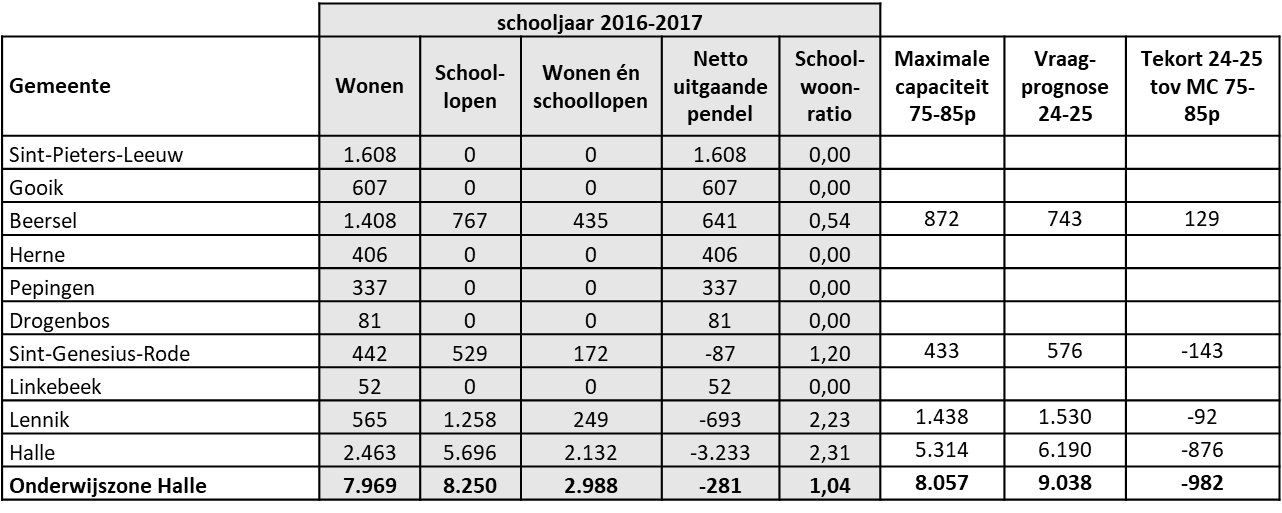 Dataloep mobiliteit en aantrekkingskracht 2019-2020Kinderen wonende in Sint-Pieters-Leeuw lopen school in:
→ 1767 leerlingen uit SPL volgen middelbaar onderwijs in een andere gemeente
Dataloep mobiliteit en aantrekkingskracht 2019-2020
Halle			Lennik			LinkebeekRode			Drogenbos		Pepingen



Herne			Beersel			Gooik





Sint-Pieters-Leeuw
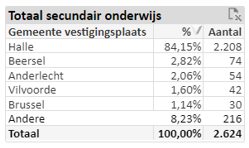 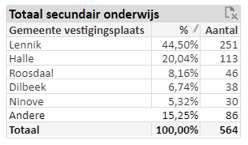 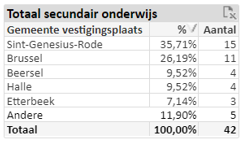 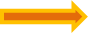 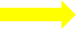 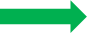 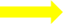 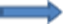 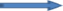 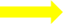 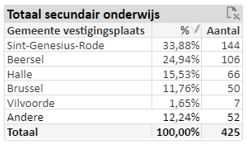 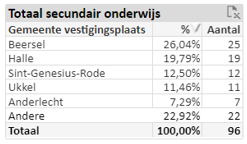 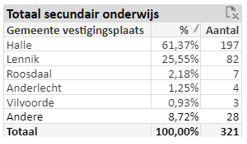 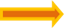 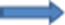 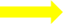 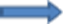 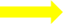 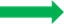 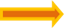 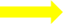 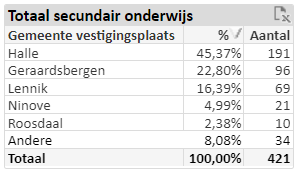 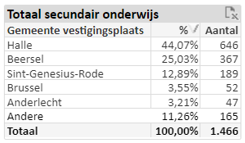 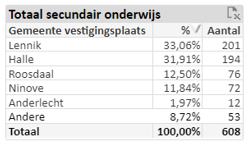 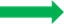 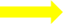 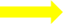 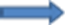 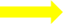 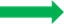 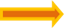 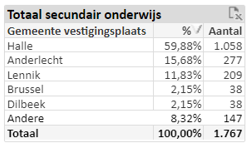 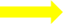 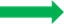 Te verwachten capaciteitstekorten voor schooljaar 2024-2025 volgens de2de editie van de capaciteitsmonitor (2018)
Gevolgen voor Sint-Pieters-Leeuw
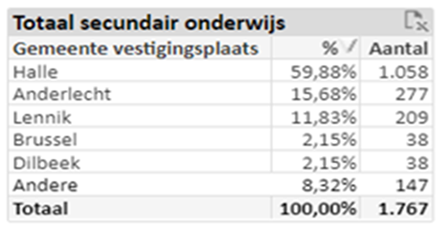 Leerlingenstroom van   Sint-Pieters-Leeuw naar elders




Te kort aan plaatsen in Halle








→ Reeds 1058 lln. Van SPL gaan naar Halle 
→ Verwacht te kort 2024-2025 in 1ste graad onderwijszone: 488 lln.
→ Verwacht te kort 2024-2025 in 1ste graad in Halle: 454 lln.
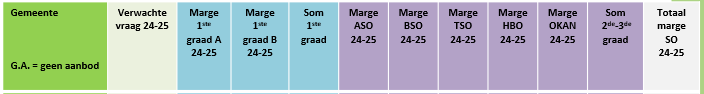 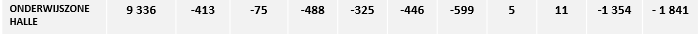 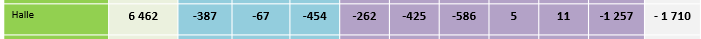